圓內部份區域面積
如圖，有一半徑長為 6 的圓，圓上有 A、B、C、D 四點，且 AB = BC = CD = AD。小麗將圓分成甲、乙、丙三個區域，若直線 AB、直線 CD 分別為甲、乙區域的對稱軸，則丙區域的面積為________。                                                                                                                                                   【108 特招(師大附中)】
D
A
丙
乙
甲
A
O
O’
B
C
線上講解
B
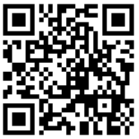 學生練習
如圖，已知圓 O 與圓 O’ 的半徑皆為 6 cm，且兩圓相交於 A、B 兩點。
若 AB = 6 cm，則兩圓重疊區域的
(1) 周長為多少公分?   (2) 面積為多少平方公分?
解答： (1) 4  (2)
[Speaker Notes: https://youtu.be/p58XEeUNfZo]